Figure 1 Schematic representation of an intimate link between reactive oxygen species (ROS), mitochondrial DNA (mtDNA) ...
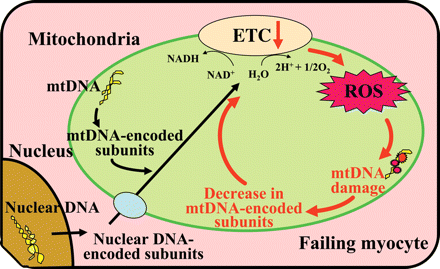 Cardiovasc Res, Volume 81, Issue 3, 15 February 2009, Pages 449–456, https://doi.org/10.1093/cvr/cvn280
The content of this slide may be subject to copyright: please see the slide notes for details.
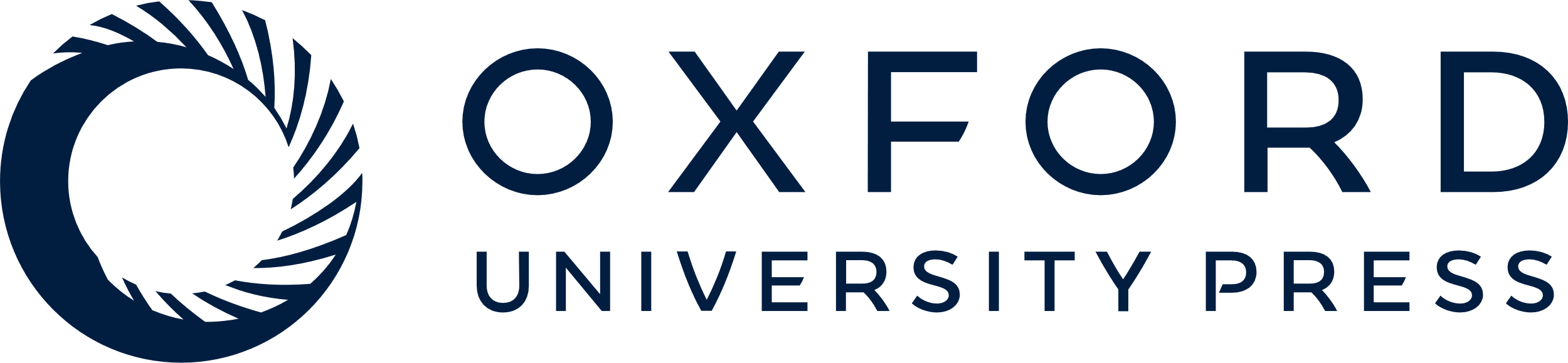 [Speaker Notes: Figure 1 Schematic representation of an intimate link between reactive oxygen species (ROS), mitochondrial DNA (mtDNA) damage, and respiratory chain dysfunction in the mitochondria. Mitochondrial ROS generation may lead to a catastrophic cycle of mitochondrial functional decline, further ROS generation, and cellular injury. ATP, adenosine triphosphate; ETC, electron transport chain.


Unless provided in the caption above, the following copyright applies to the content of this slide: Published on behalf of the European Society of Cardiology. All rights reserved. © The Author 2008. For permissions please email: journals.permissions@oxfordjournals.org]
Figure 2 Role of neurohormonal activation and oxidative stress in the onset and progression of myocardial remodelling ...
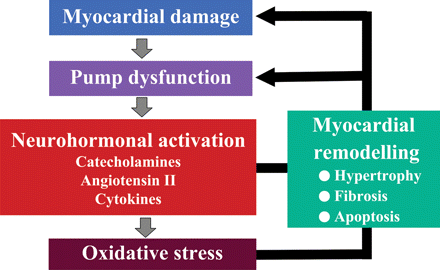 Cardiovasc Res, Volume 81, Issue 3, 15 February 2009, Pages 449–456, https://doi.org/10.1093/cvr/cvn280
The content of this slide may be subject to copyright: please see the slide notes for details.
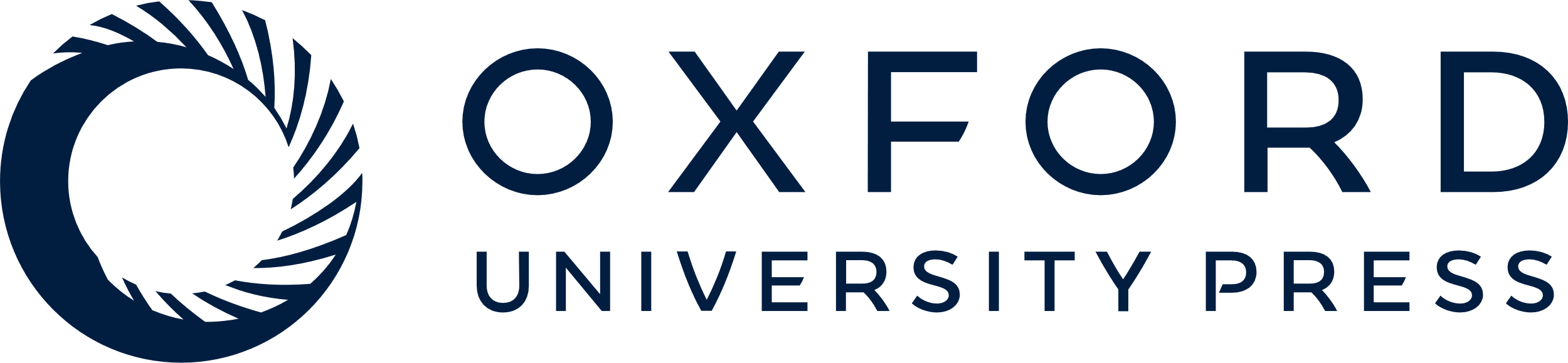 [Speaker Notes: Figure 2 Role of neurohormonal activation and oxidative stress in the onset and progression of myocardial remodelling and failure.


Unless provided in the caption above, the following copyright applies to the content of this slide: Published on behalf of the European Society of Cardiology. All rights reserved. © The Author 2008. For permissions please email: journals.permissions@oxfordjournals.org]
Figure 3 Proposed mechanisms through which overexpression of the mitochondrial transcription factor A (TFAM) gene ...
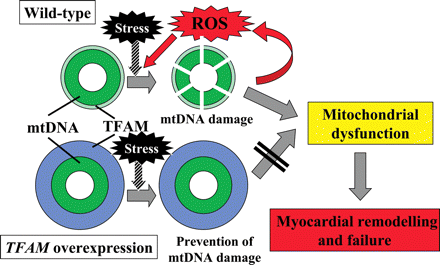 Cardiovasc Res, Volume 81, Issue 3, 15 February 2009, Pages 449–456, https://doi.org/10.1093/cvr/cvn280
The content of this slide may be subject to copyright: please see the slide notes for details.
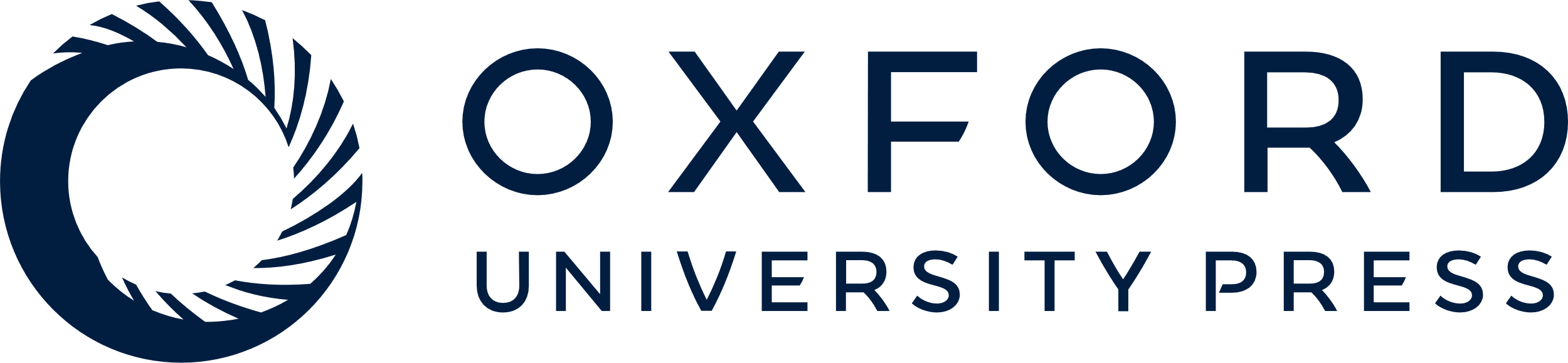 [Speaker Notes: Figure 3 Proposed mechanisms through which overexpression of the mitochondrial transcription factor A (TFAM) gene prevents mitochondrial DNA (mtDNA) damage, oxidative stress, and myocardial remodelling and failure. In wild-type mice, mitochondrial transcription factor A directly interacts with mitochondrial DNA to form nucleoids. Stress such as ischaemia causes mitochondrial DNA damage, which increases the production of reactive oxygen species (ROS) and thus leads to a catastrophic cycle of mitochondrial electron transport impairment, further reactive oxygen species generation, and mitochondrial dysfunction. TFAM overexpression may protect mitochondrial DNA from damage by directly binding and stabilizing mitochondrial DNA and increasing the steady-state levels of mitochondrial DNA, which ameliorates mitochondrial dysfunction and thus the development and progression of heart failure.


Unless provided in the caption above, the following copyright applies to the content of this slide: Published on behalf of the European Society of Cardiology. All rights reserved. © The Author 2008. For permissions please email: journals.permissions@oxfordjournals.org]